Тема выступления:«Творческое конструирование как средство развития детей в детском саду»
Подготовила:Воспитатель МБДОУ "Крепыш" Петюренко С.Ю.
Наборы для творческого конструирования
«Деревня гномов»
«Пейзаж»
«Коническая башня»
Наборы для творчества большой и малый
Цветные орнаменты: орнамент в круге «Цветы, орнамент в пятиугольнике «Лилия»
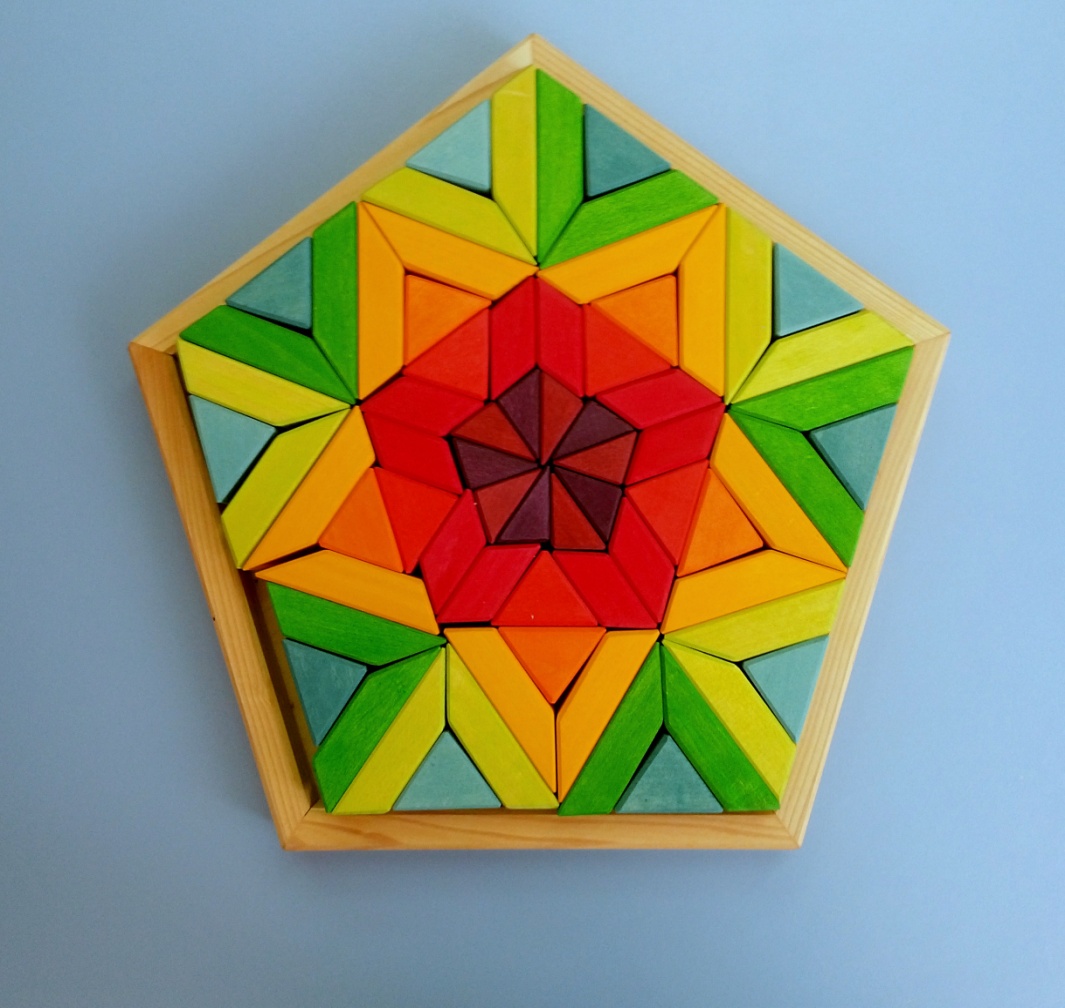 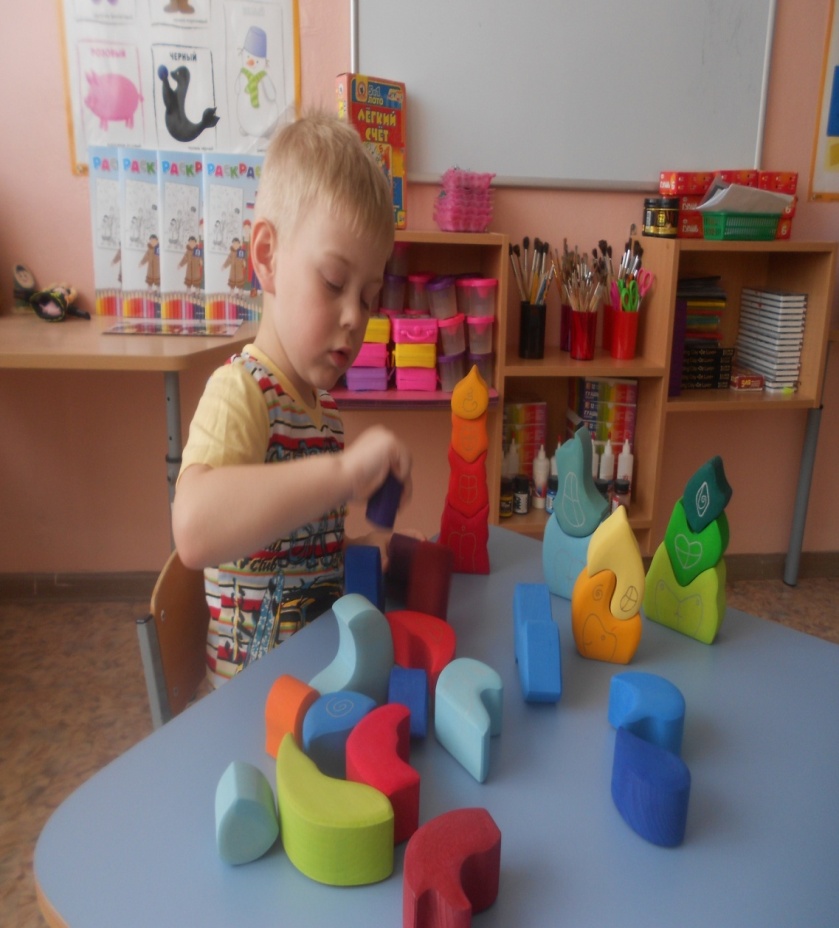 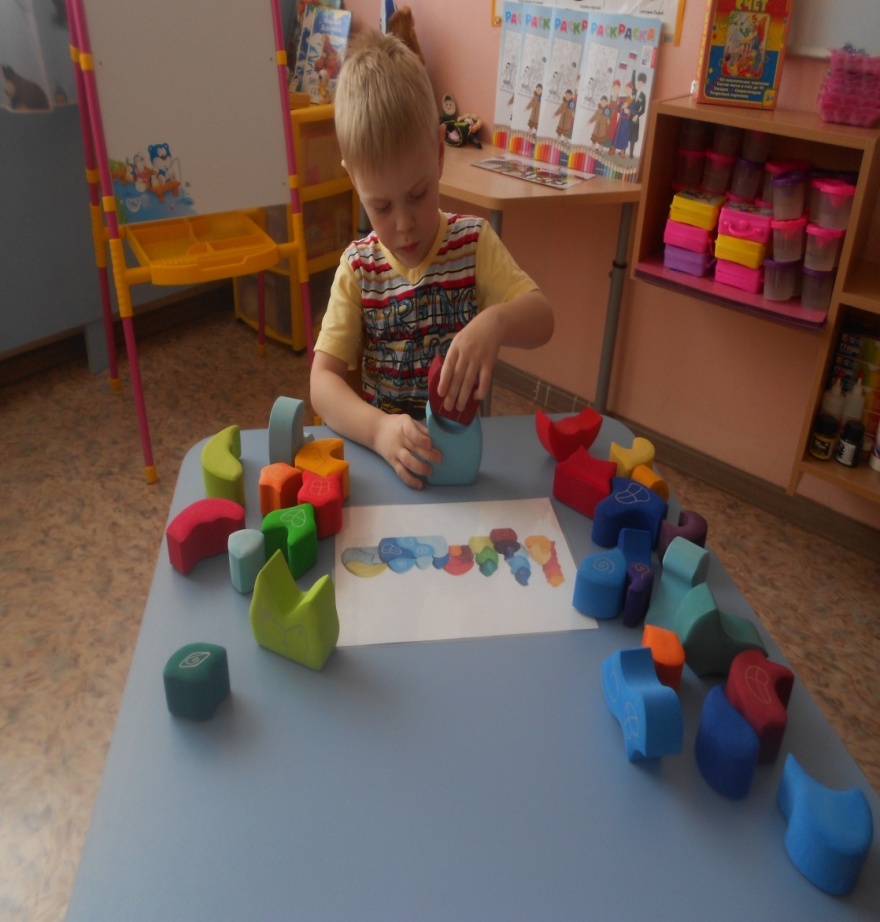 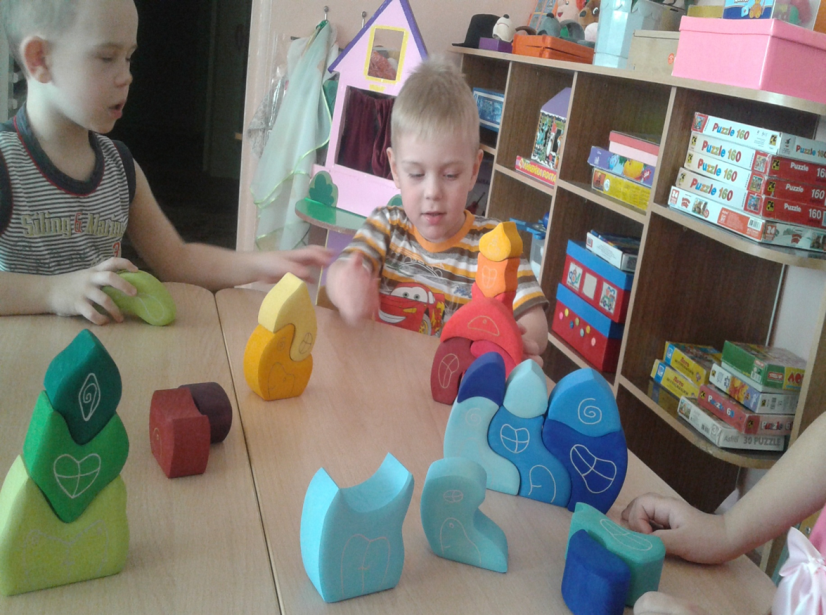 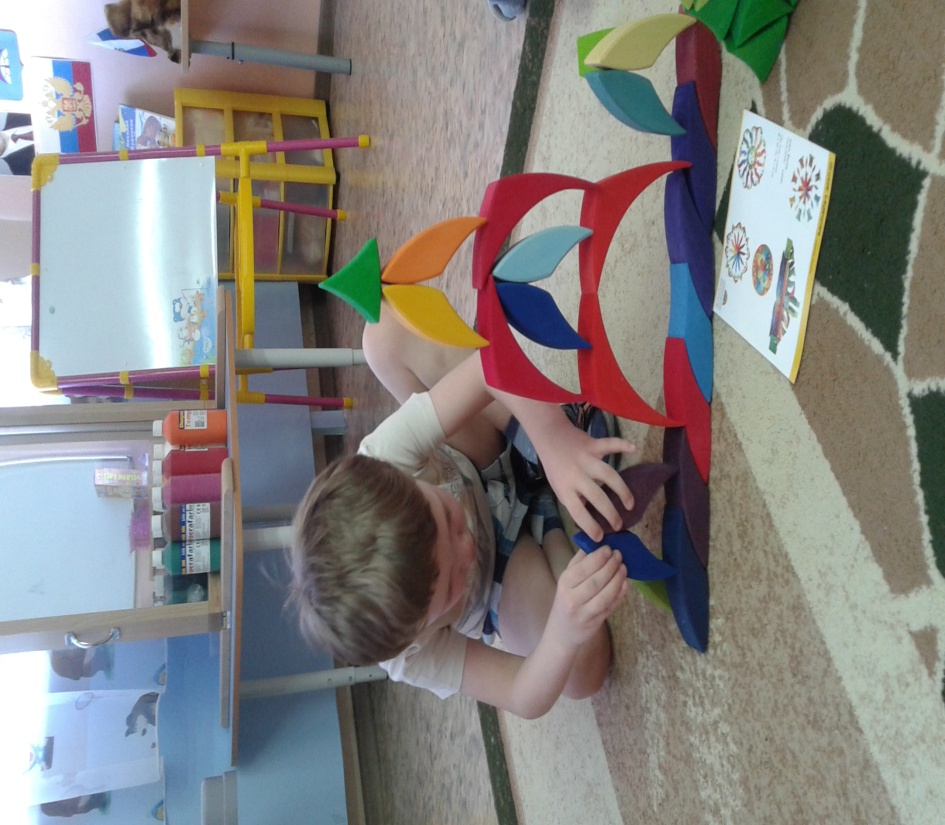 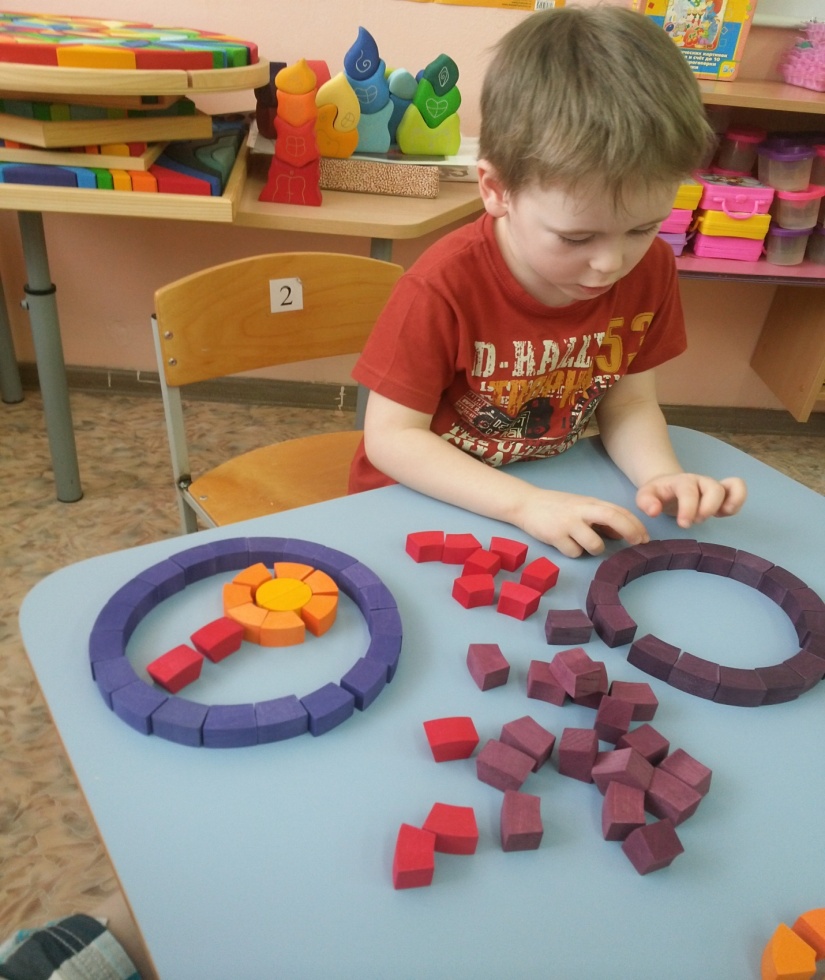 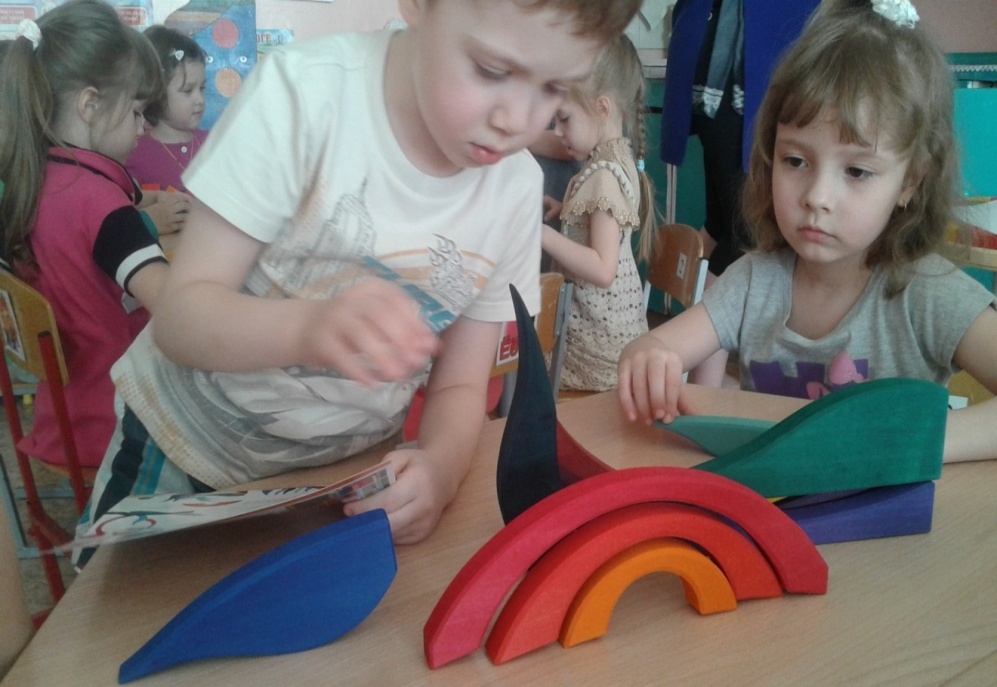 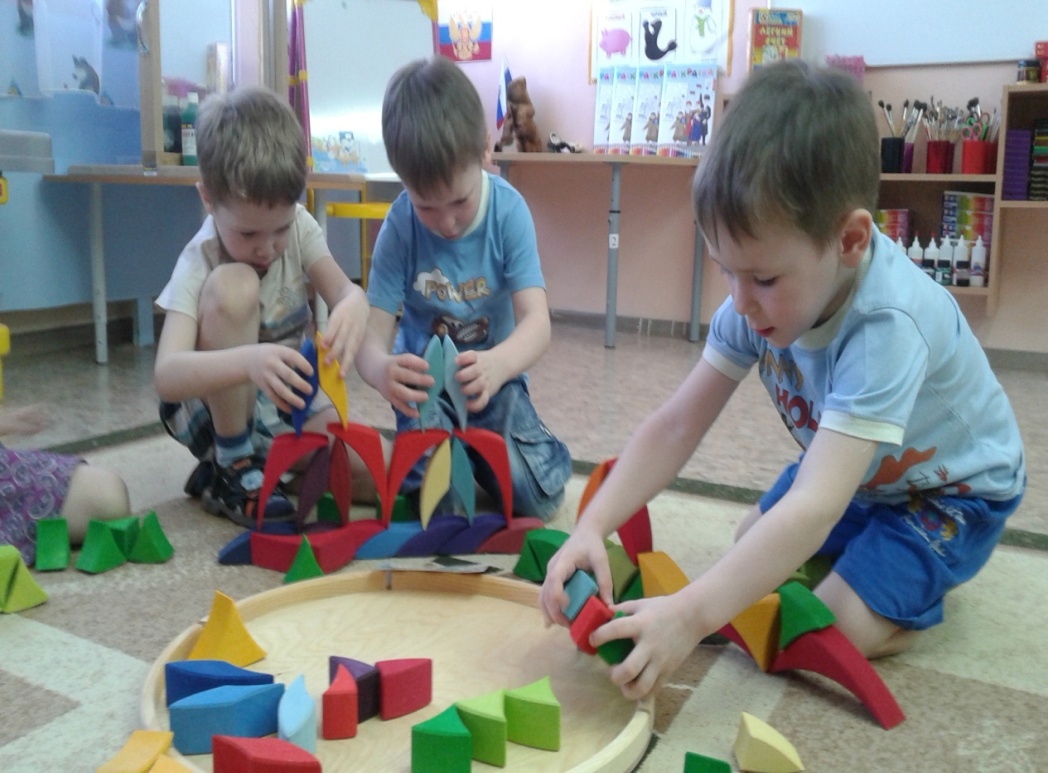 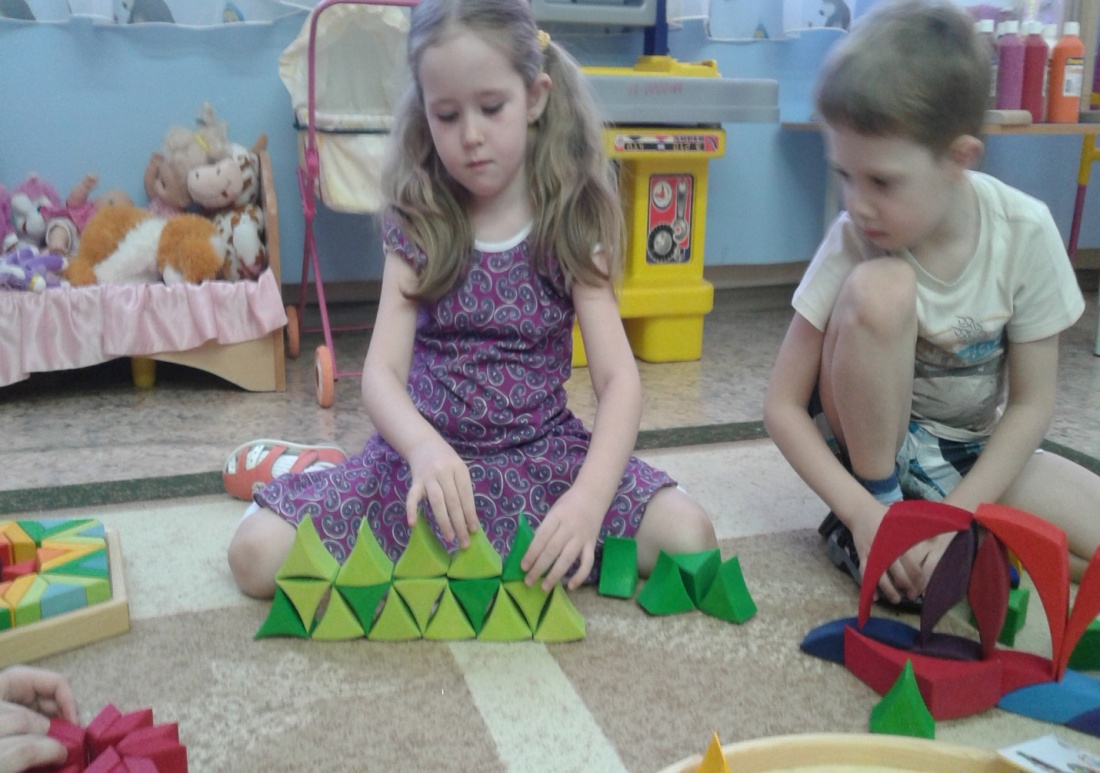 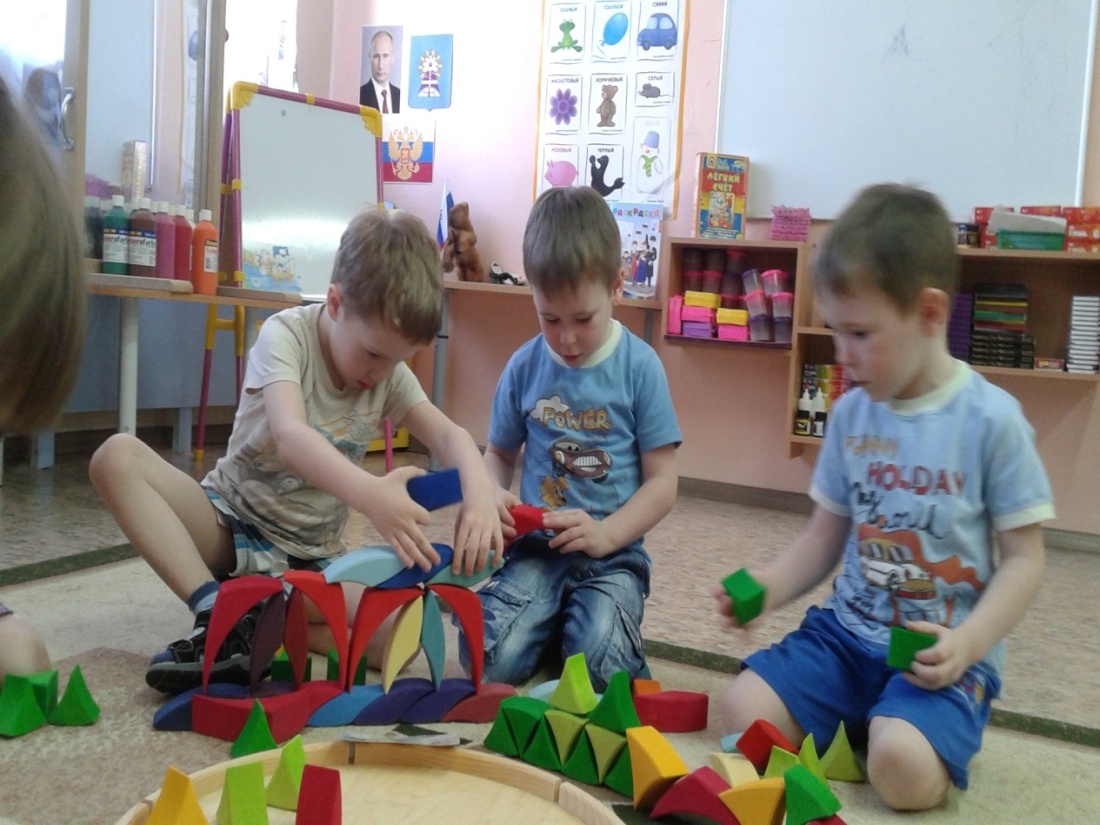 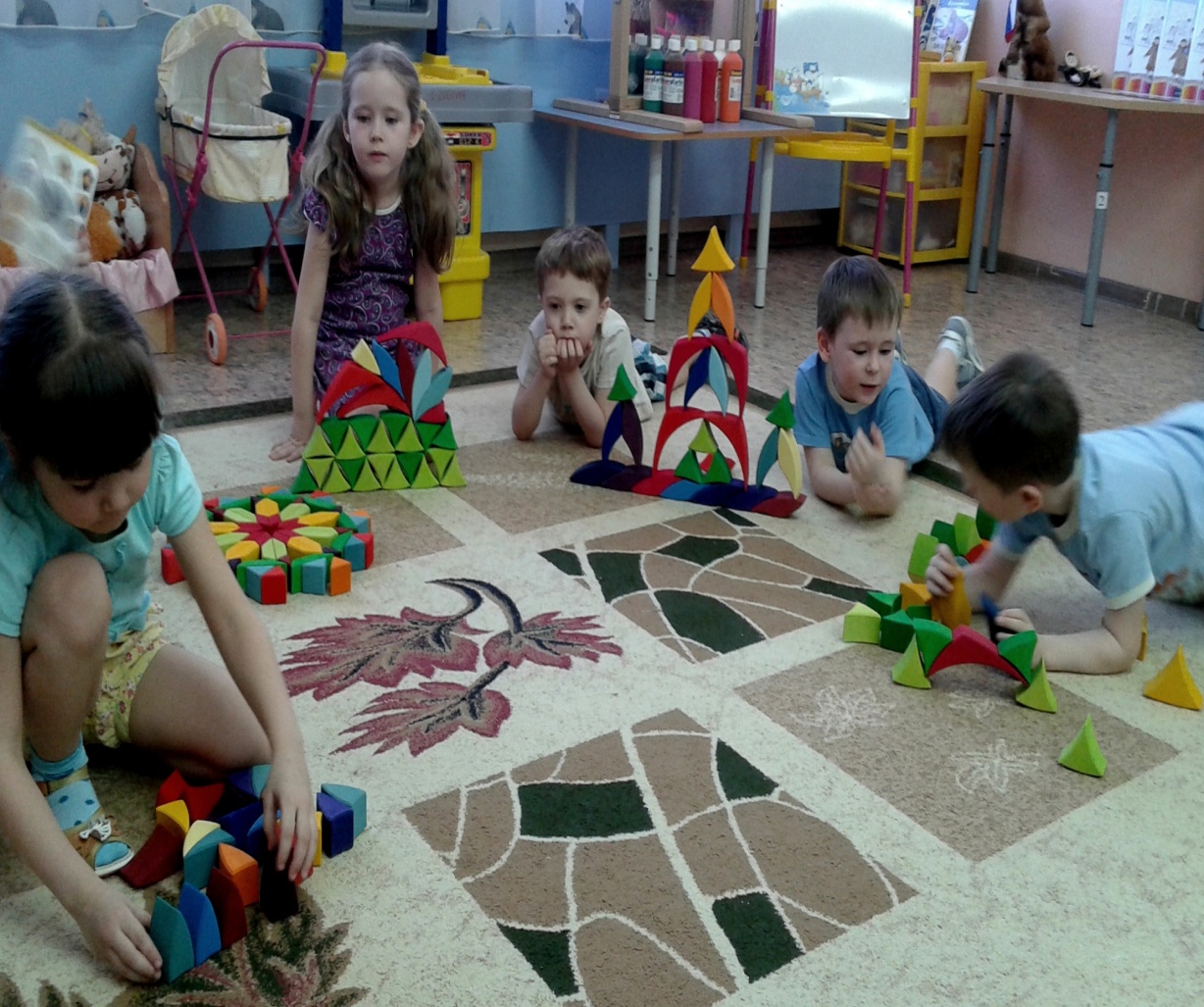 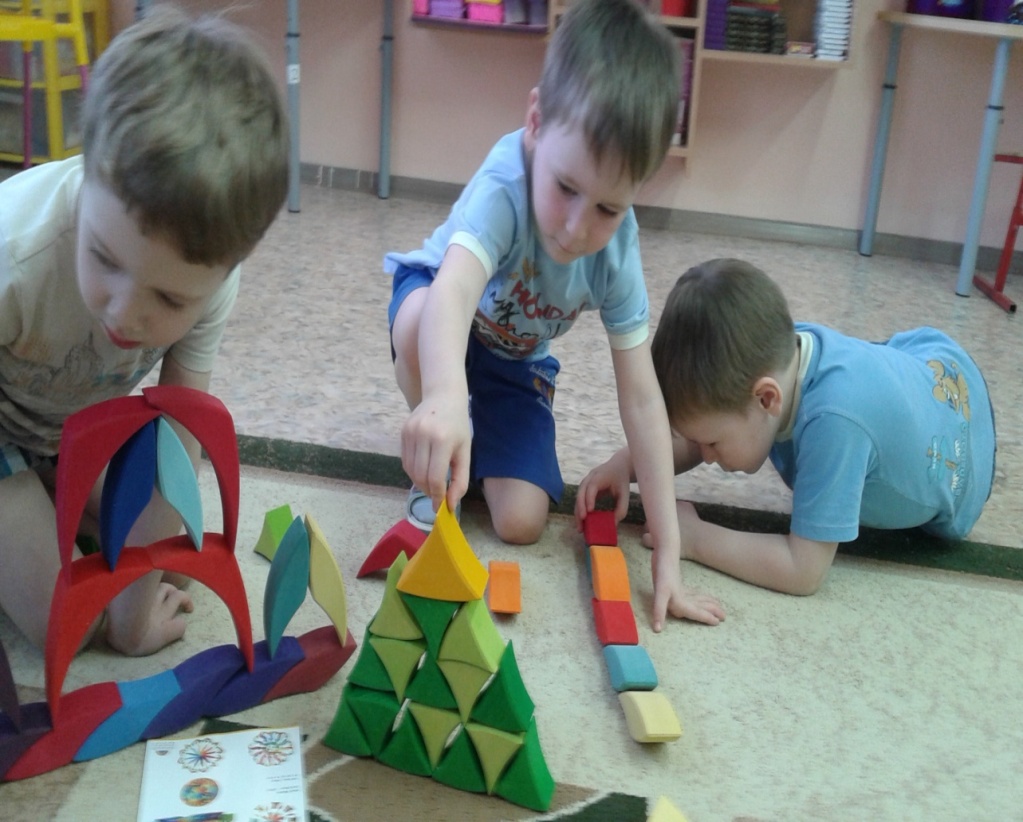 «Волшебная страна»